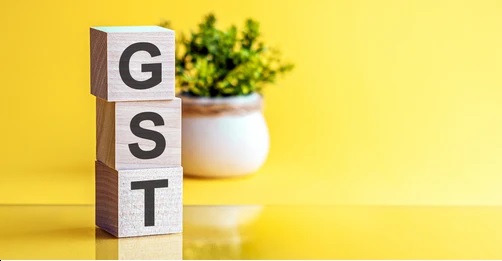 Best Practices under CBIC Formations
Best Practices – Mumbai Zone
Revenue Augmentation & Enforcement
Red Flag System: At registration stage development of a system identifying risks at the registration stage, using parameters like phone numbers, email IDs, and addresses.
Connection Analysis: Investigation of GSTINs linked through common private email domains to prevent fraudulent activities.
Document Verification: Utilization of public domain portals for cross-verifying documents, including electricity bills and PAN details.
E-Way Bill Analysis: Using intelligence-based tools for analyzing e-way bills and identifying mismatches and defaults.
Revenue Mobilisation
Comprehensive and Scrupulous Auditing: The Audit Section scrutinizes business transactions, including tax payment, ITC utilization, and misclassification of goods and services. Strengthening of the Audit Section for comprehensive review of taxpayer transactions 
Outreach and Compliance: Conducting outreach programs for trade facilitation and ensuring 100% return filing compliance for high-turnover taxpayers.
Expanding Taxpayer Base: Conducting detailed revenue analysis across different sectors to identify untapped areas and potential tax contributors.
Rigorous Follow-up with Non-Filers by way of a Targeted Approach: Focusing on taxpayers who file returns but fail to meet their liabilities under the CGST Act, 2017.
Thank You